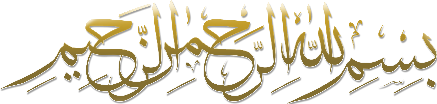 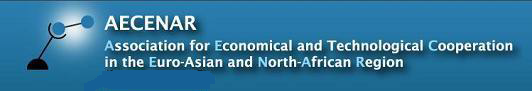 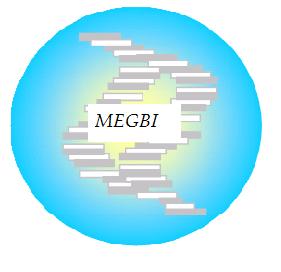 SOLID LIPID NANOPARTICLE (SLN) RNA VACCINE PRODUCTION (LAB SCALE)
Protocol
Overview    As the world continues to fight the COVID-19 pandemic and prepare for the global distribution of vaccines. The global need for vaccine and the wide geographic diversity of the pandemic require more than one effective vaccine approach. the mRNA vaccine has become deservedly popular as the technology to ensure stable mRNA developed, along with superior delivery methods to get the vaccine into the host cell. In this study we have chosen SLN which are nanoparticles composed of lipids as mRNA delivery vehicles.
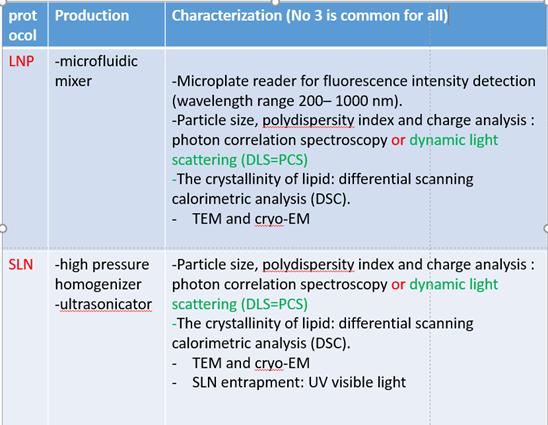 Available protocols for RNA vaccine production:
SLN method
1. Reverse Transcription Reaction (First-Strand cDNA Synthesis)
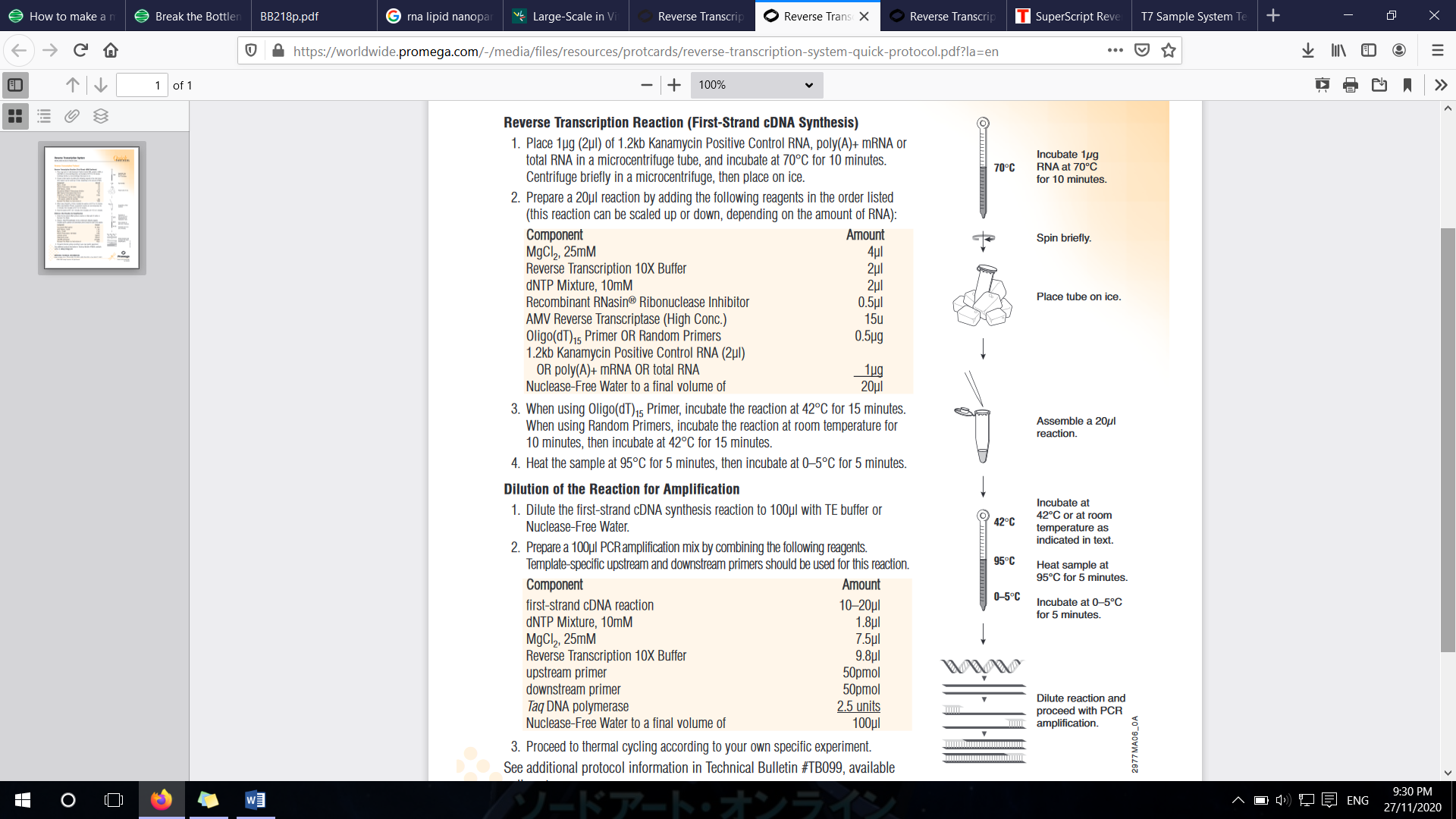 3. RNA purification
2. Transcription protocol
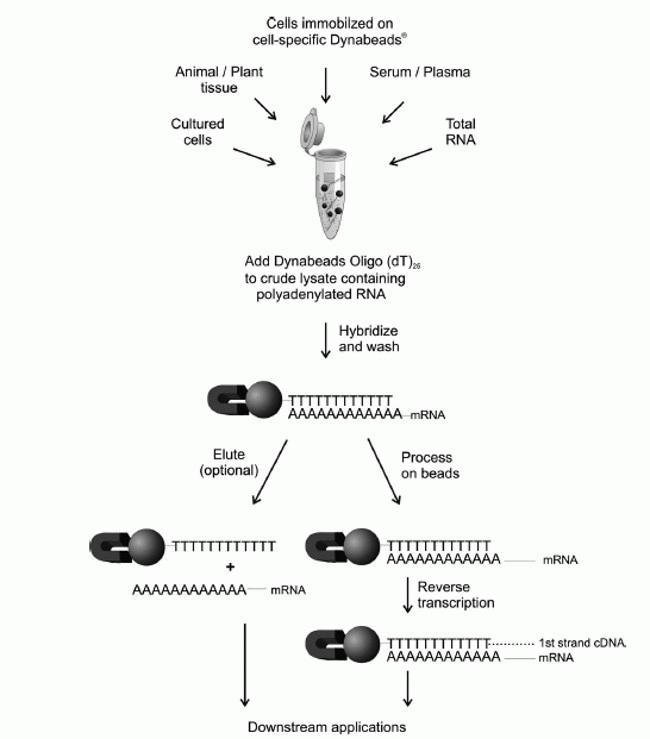 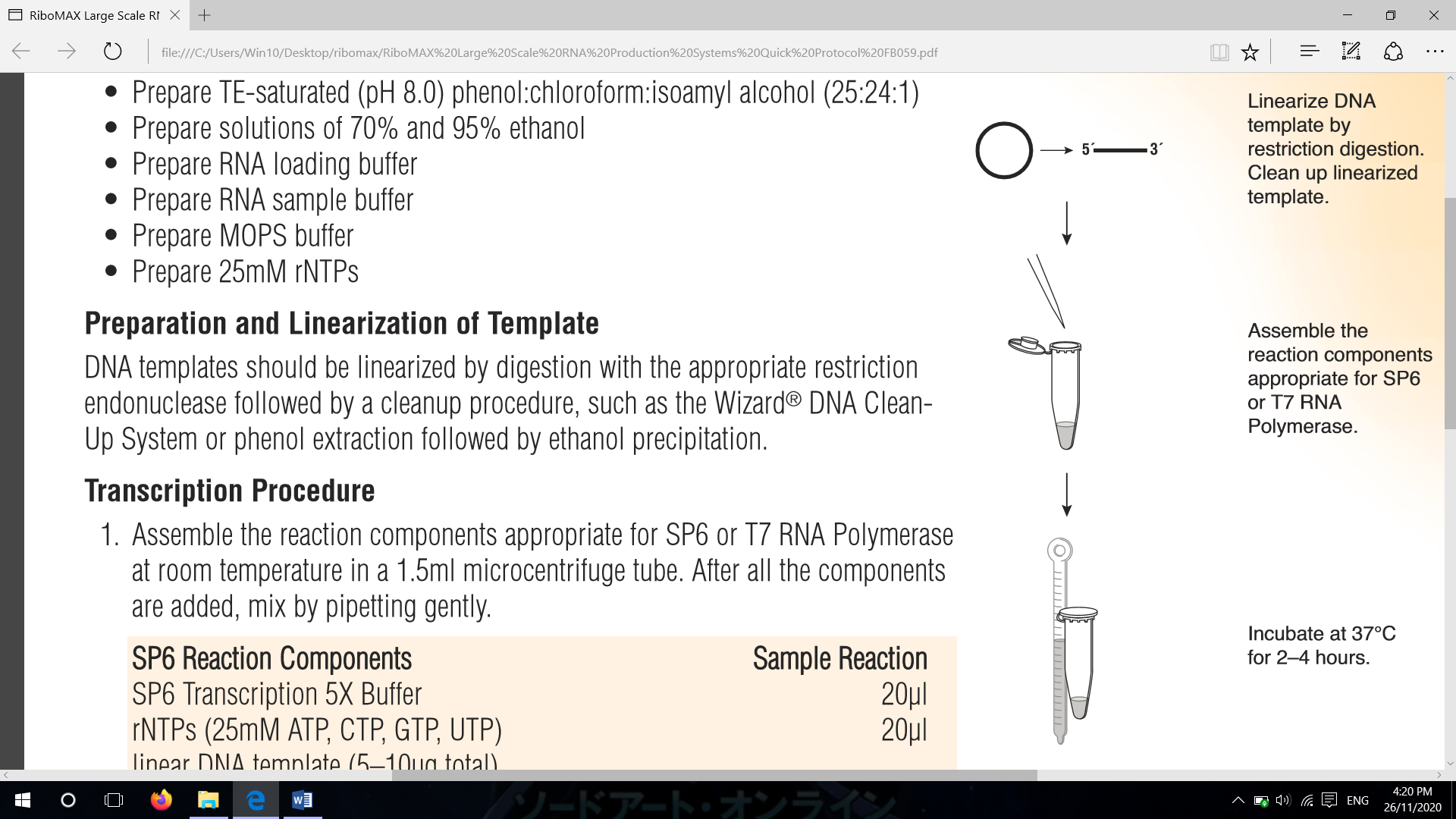 Total RNA purification involves the extraction and purification of total RNA from your sample
is a laboratory technique combining reverse transcription of RNA into DNA (in this context called complementary DNA or cDNA)
This will lead for more RNA copies
>
Materials
Compritol ATO 888 is a mixture of approximately15% mono-, 50% di-, and 35% triglycerides of behenic acid(C22). The melting point lies between 69 and 74°C. from Gattefosse ́ (D-Weil am Rhein, Germany). 
PluronicF68 and the cationic surfactant from Sigma-Aldric
dimethyldioctadecylammoniumbromide (DDAB) were purchased from Sigma-Aldric
4. SLN formulation (emulsion method)
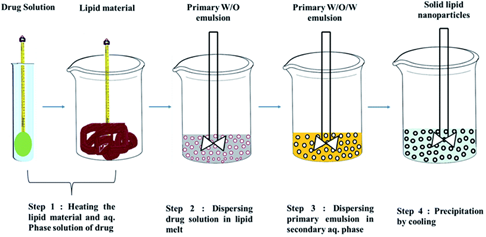 Preparation of Solid-Lipid Nanoparticles.
The SLN were prepared  from  a  warm  oil-in-water  (o/w)  microemulsion  by using  Compritol  ATO  888  and  DDAB  as  the  lipid  matrix.Briefly, 
0.273 mmol of Compritol were heated to 10°C abovei ts  melting  point  and  mixed  with  2.5  mL  of  a  hot  aqueous solution of Pluronic F68 (0.158 mmol) and DDAB (1.45 mmol)to form a clear microemulsion, under mechanical stirring. Then,cationic   nanoparticles   were   obtained   by   dispersing   under mechanical stirring at 1000 rpm the warm o/w microemulsionin cold water (2-3°C) (organic/aqueous volume ratio equal to1:10).  The  obtained  cationic  nanoparticles  were  purified  by dialysis  using  a  Visking  Tubing  Dialysis  18/32′′(with  amolecular weight cutoff of 12 000-14 000 Da). Then, cationic nanoparticles  were  freeze-dried  using  a  Modulo  freeze-dryer(Labconco Corporation, Missouri). To label SLN, fluoresceinfree acid was added to the lipid phase during preparation of the microemulsion.
Amin Etro @MEGBI/AECENAR Dec 2020